МБОУ «Средняя школа №2» города Велижа
Смоленской области
Оценка уровня сформированности УУД у обучающихся 
на уроках математики
(от теории к практике решения задач)
(a+в)3=a3+3a2в+3aв2+в3
(a+в)2=a2+2aв+в2
Подготовила:
Банькова Наталья Валерьевна,
учитель математики и информатики
(a-в)2=a2-2aв+в2
a2-в2=(a-в)(a+в)
Велиж
2016
Модель оценочной деятельности
ВНЕШНЯЯ ОЦЕНКА
государственные
службы
ВНУТРЕННЯЯ ОЦЕНКА
учитель
ученик           ученик
(взаимоконтроль)
ученик           собственная 
                     деятельность
(самоконтроль)
ученик          ОУ
ученик          родитель
аттестация
выпускник
мониторинг
система
образования РФ
Оценивание – …
постоянный процесс
только критериальное
не личные качества ученика, а только то, чему научили
контрольно-оценочная деятельность
принцип распределения ответственности
(разноуровневые  работы)
Виды оценивания
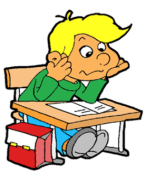 Процедура оценивания
1. Что контролировать и оценивать?
2. Кто оценивает?
3. Как оценивать? 
4. Где фиксировать результаты?
5. Когда ставить отметку?
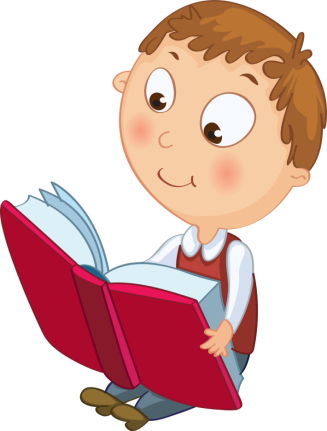 Что контролировать и оценивать?
результаты 
личностного 
развития
метапредметные
 результаты
предметные
 результаты
регулятивные
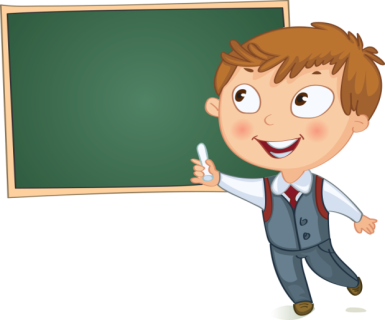 познавательные
УУД
коммуникативные
УУД
Кто оценивает?
ВНЕШНЯЯ ОЦЕНКА
государственные
службы
ВНУТРЕННЯЯ ОЦЕНКА
ученик           ученик
(взаимоконтроль)
ученик           собственная 
                     деятельность
(самоконтроль)
ученик          ОУ
ученик          родитель
учитель           ученик
аттестация
выпускник
мониторинг
система
образования РФ
Как оценивать и где фиксировать результат?
метапредметные
 результаты
предметные
 результаты
результаты 
личностного 
развития
диагностические задачи; 
контрольные или проверочные задания, позволяющие судить в том числе и о сформированности ряда УУД у обучающихся; 
комплексные работы на метапредметной основе;
наблюдения учителя и/или психолога.
бальная отметка
внешние 
мониторинговые 
процедуры
классный 
журнал
портфолио
оценочные листы, линейки достижений или журнал оценивания УУД
Как оценивать и где фиксировать результат?
метапредметные
 результаты
предметные
 результаты
результаты 
личностного 
развития
диагностические задачи; 
контрольные или проверочные задания, позволяющие судить в том числе и о сформированности ряда УУД у обучающихся; 
комплексные работы на межпредметной основе;
наблюдения учителя и/или психолога.
бальная отметка
внешние 
мониторинговые 
процедуры
классный 
журнал
портфолио
оценочные листы, линейки достижений или журнал оценивания УУД
Диагностические 
задания
«Я и познание»
«Я и природа»
Личностные УУД
«Я и общество»
«Я и я»
смыслообразование
Личностные и познавательные УУД
Математика, 5 класс
Какое дерево живёт дольше своих собратьев и на сколько лет: ясень, ель или берёза, если 5 % возраста ели составляет 30 лет, 8% возраста ясеня составляет 32 года, а 11% возраста берёзы – 11 лет?
Дополнительное задание: составить сравнительную диаграмму возраста деревьев.
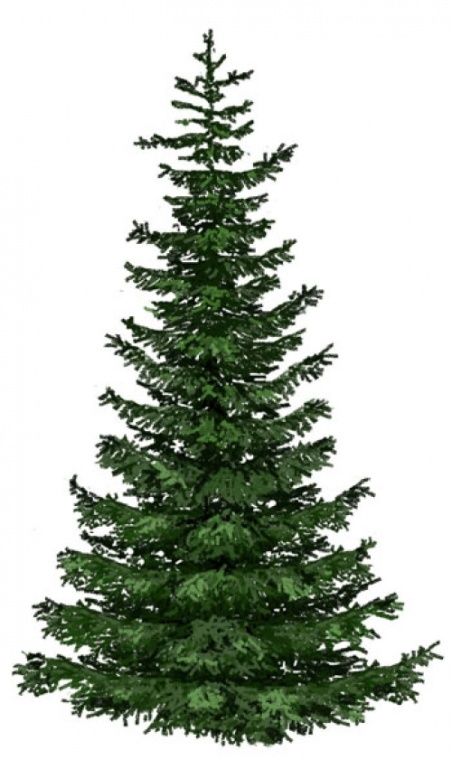 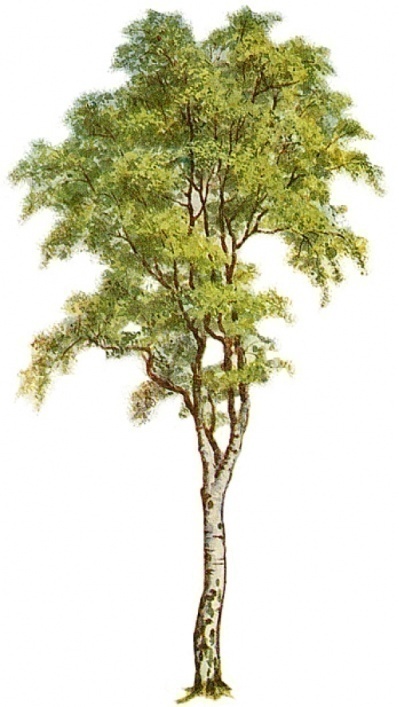 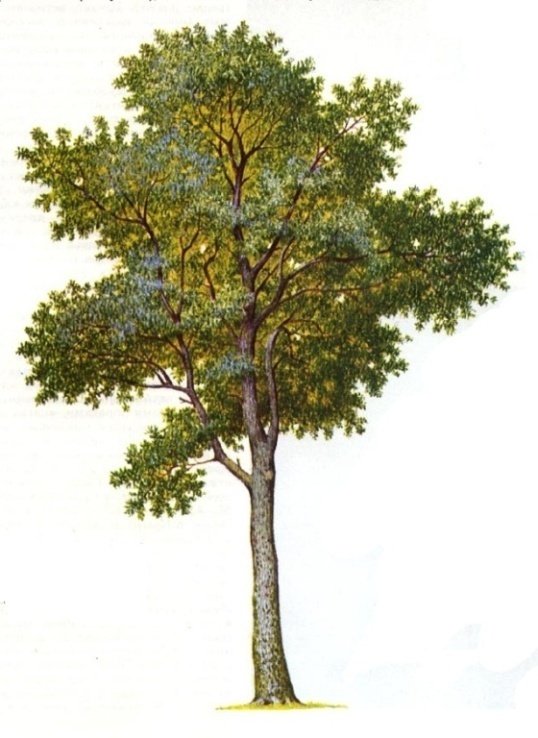 Диагностические 
задания
целеполагание
контроль
планирование
Регулятивные УУД
оценка
прогнозирование
алгоритмизация
действий
Математика, 5 класс
Регулятивные УУД
Два ученика решали уравнение 2(х+1)=18 так:
 
2(х+1)=18                              2(х+1)=18
2х+1=18                                 х+1=18:2
2х=18-1                                  x+1=9
2х=17                                     х=9-1
х=17: 2                                   х=8
х=8,5
Ответ: х=8,5.                      Ответ: х=8.

Найди верное решение. 
Объясни свой выбор. 
Сделай проверку.
Диагностические задания
следственные 
связи
практические 
действия
моделирование
группировка
анализ
Познавательные УУД
сравнение
синтез
выбор способа 
решения
логические
 рассуждения
доказательства
Познавательные УУД
Математика, 4-5 класс
Расшифруй названия различных способов образования новых значений слов в русском языке, расположив ответы:
а) в порядке возрастания:
            М  7∙31      А  15∙42    Ф  15∙47     О  18∙47
            Р  21∙49    А  25∙54     Е  9∙31       Т  9∙42

Прочитай в энциклопедии или в словаре, как образуется новое значение слова этим способом.  Приведи примеры.

Ответ: а) метафора.
Диагностические 
задания
участие в диалоге
монологические
высказывания
самовыражение
Коммуникативные УУД
использование средств 
языка и речи
Математика, 4-5 класс
Коммуникативные УУД
Игра «Танграм»
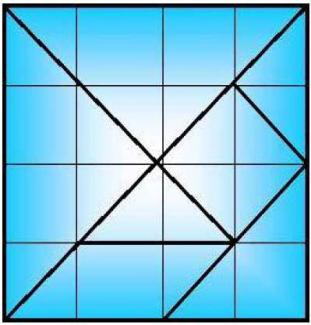 Квадрат размером 15 Х 15 
(10 Х 10)разрежьте так, как показано на рисунке.
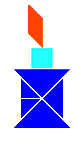 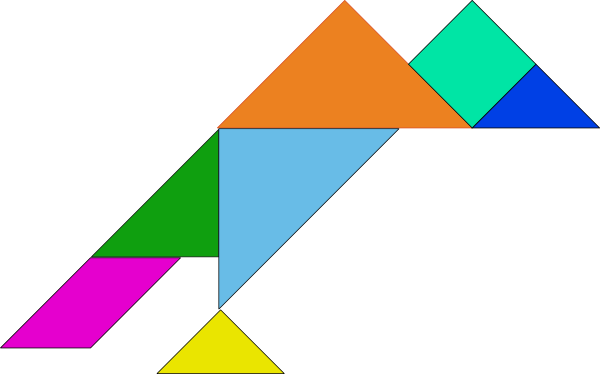 Попробуй собрать
УУД или ЕГЭ (ОГЭ)?
Задание 11 (В11)
 профильный уровень ЕГЭ
Задание 22 (С2)
 ОГЭ
Личностные УУД: проявление внимания, интереса.
Моторная лодка прошла против течения реки 255 км и вернулась в пункт отправления, затратив на обратный путь на 2 часа меньше. Найдите скорость лодки в неподвижной воде, если скорость течения равна 1 км/ч. Ответ дайте в км/ч.
Создание проблемной ситуации учителем и формирование проблемы учениками
Регулятивные УУД: поиск решения проблемы учащимися
Пусть х (км/ч) – собствен.V
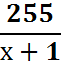 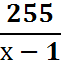 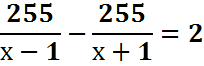 Познавательные УУД: преобразование модели для решения задачи, владение общим приёмом решения задачи.
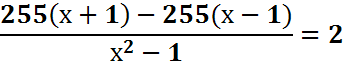 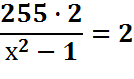 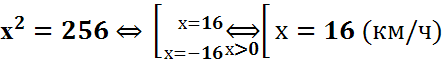 Регулятивные УУД: определение степени успешности своей работы
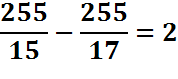 Проверка:
Ответ: 16 км/ч.
Когда ставить отметку?
Основными методами мониторинга реализации программы УУД являются: 

метод наблюдения и фиксация результатов наблюдений; 

контрольно-измерительные материалы (в форме комплексных работ), которые содержат задания для проверки освоения УУД.
5
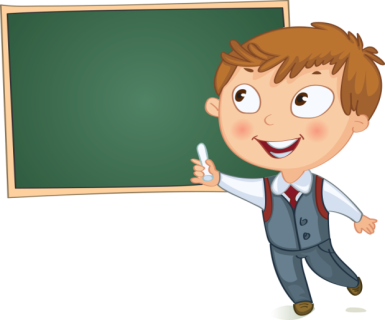 Успеха в преподавании математики!
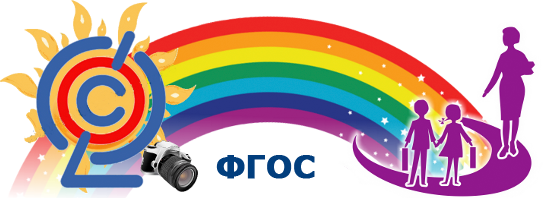